(Almost) all you wanted to know about CEF application
Joanna Jablonska
Project manager, C1 - Transport
INEA - Innovation and Networks Executive Agency
[Speaker Notes: Indeed, this is they objective of my presentation is to give you hints and tips on how to prepare a successful proposal.]
Proposal preparationRome was not built in one day
CEF Transport funding is a competitive process based on defined award critieria in the work programme and call text

Make sure that your project idea meets the call's objective(s) described in the work programme (section 3.1.1.)
Once you are sure of it

GO FURTHER
2
[Speaker Notes: I need to tell you from the very beginning that CEF transport funding is a very competitive process based on defined award criteria in the work programme and call text. Both are very importnat EC documents. Work Programme will tell you  what kind of projects can be founded, and call text will guide you on  procedures. 

This is fundamental,  the project idea you have needs to correspond to the call's objectvie and not the reverse situation: you have a project idea and you want to make it fit to the call. This will not work , it can be very easily detectable during the evaluation process.]
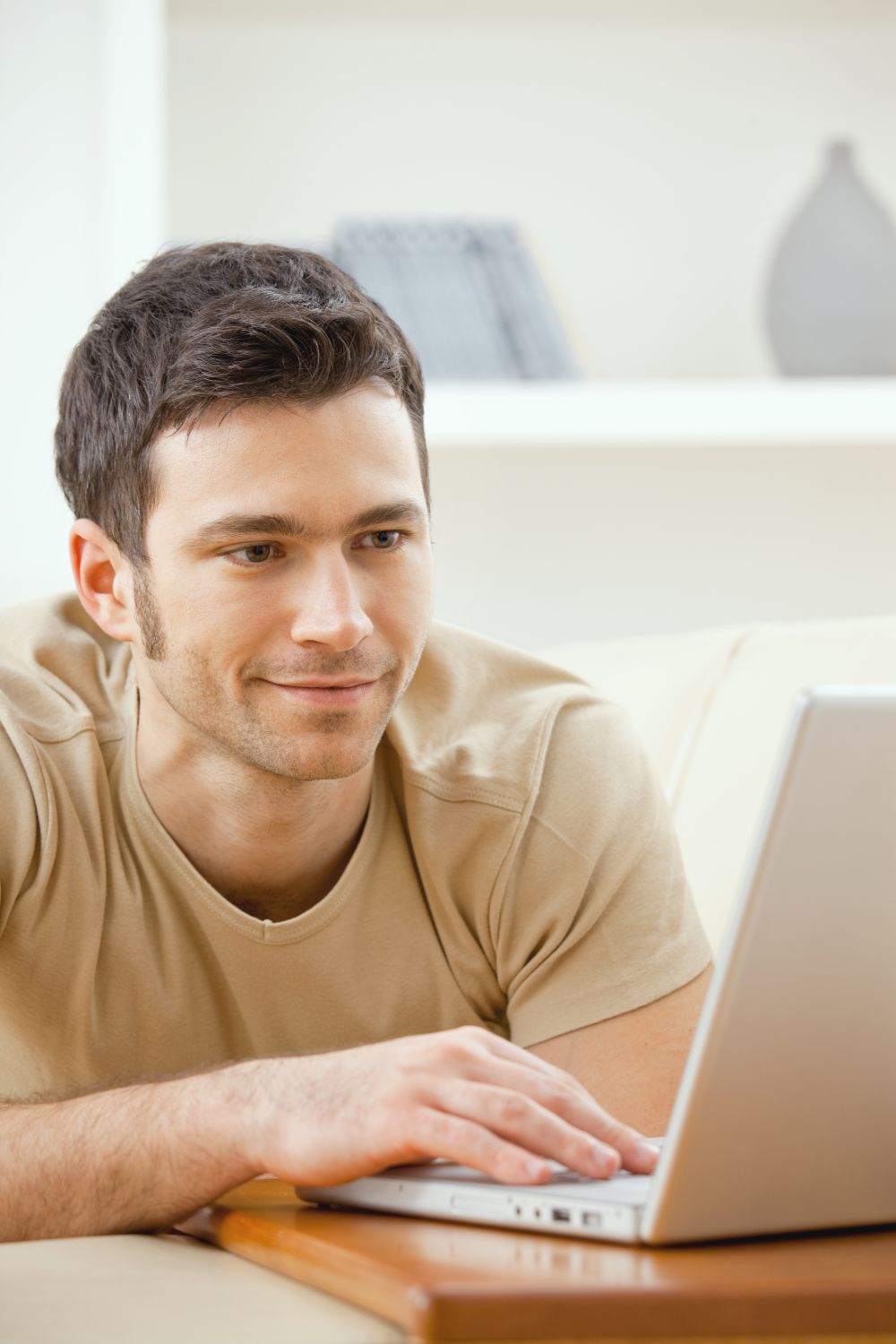 READ
Read through ALL of the call documents on the call webpage
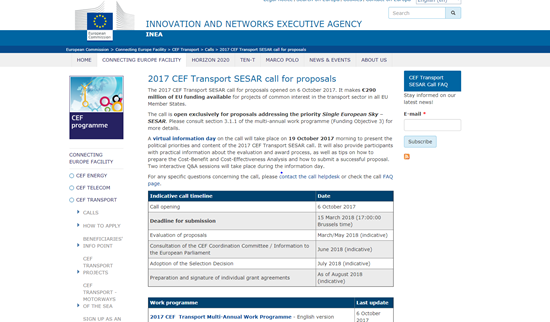 3
[Speaker Notes: Take your time to carefully read ALL the documents which are published on the call webpage!
Every document published there is important, otherwise it would not be there. Please read very carefully, definitely more than once:
The Call text
Carefully read the Admissibility/Eligibility/Selection/Award Criteria (sections 6 to 9) which explain in detail who can apply and the evaluation & final selection processes (section 10)
The Guide for Applicants – this document is of utmost importance. It will guide you step by step in the proposal submission process, including how to use the TENtec electronic proposal submission tool.
The FAQs – you might have plenty of questions, but the good news is that they might already have been answered!
Today's presentations/video recording- webstreaming, I would like to strongly recommend it since in couple of hours you have the digest about the call

Once you are confident that you are very familiar with the call for proposals in all its aspects, it is time to move on to the next step of your application process…]
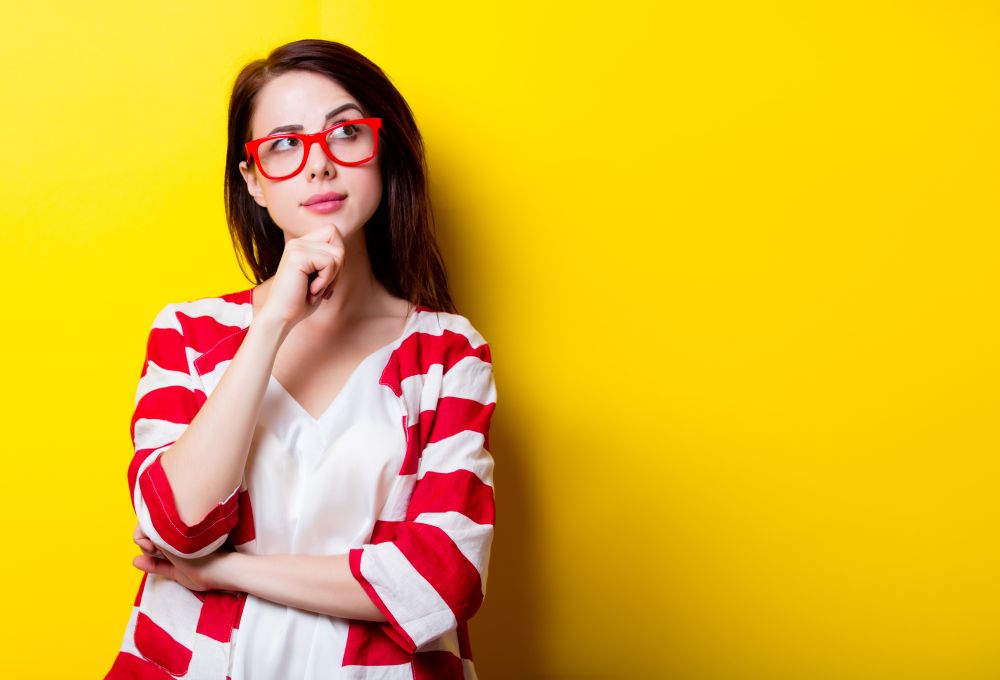 THINK
Will my proposal fit the objectives of the call?
Who will be the coordinating applicant?
Is my Action mature enough?
Am I missing necessary information/authorisations?
Financial?
Milestones?
…
4
[Speaker Notes: This is my favourite slide since it is about the Actions's design. We all know here that if the design is good, the implementation is smoother. Therefore, think , brain-storm, build a clear and coherent Action
Think about your proposed Action – does it fit the call? Is it pertinent to its objectives?
Reflect on all the aspects related to your proposal – are you missing critical information to complete your application? Do all applicants in the proposal meet the eligibility criteria?
Is the Action ready to start/is it mature? Is financial support secured? 
Are you ready to justify the reasons why the Action should be supported financially by the EU?
Do you know which will be the activities of the proposed Action, related milestones and deliverables? Be technical and specific.
Do you already have all the information on who will carry them out?
Are your costs justified & clearly broken down?

In short: Are you ready to go with your proposal?

Take a moment to think about your proposal, do not rush into the TENtec submission system (the only way to send admissible applications). Gather your thoughts, brainstorm, speak with team members and go over all the possible scenarios. Once you are confident that your proposal is sound, then start the application process.]
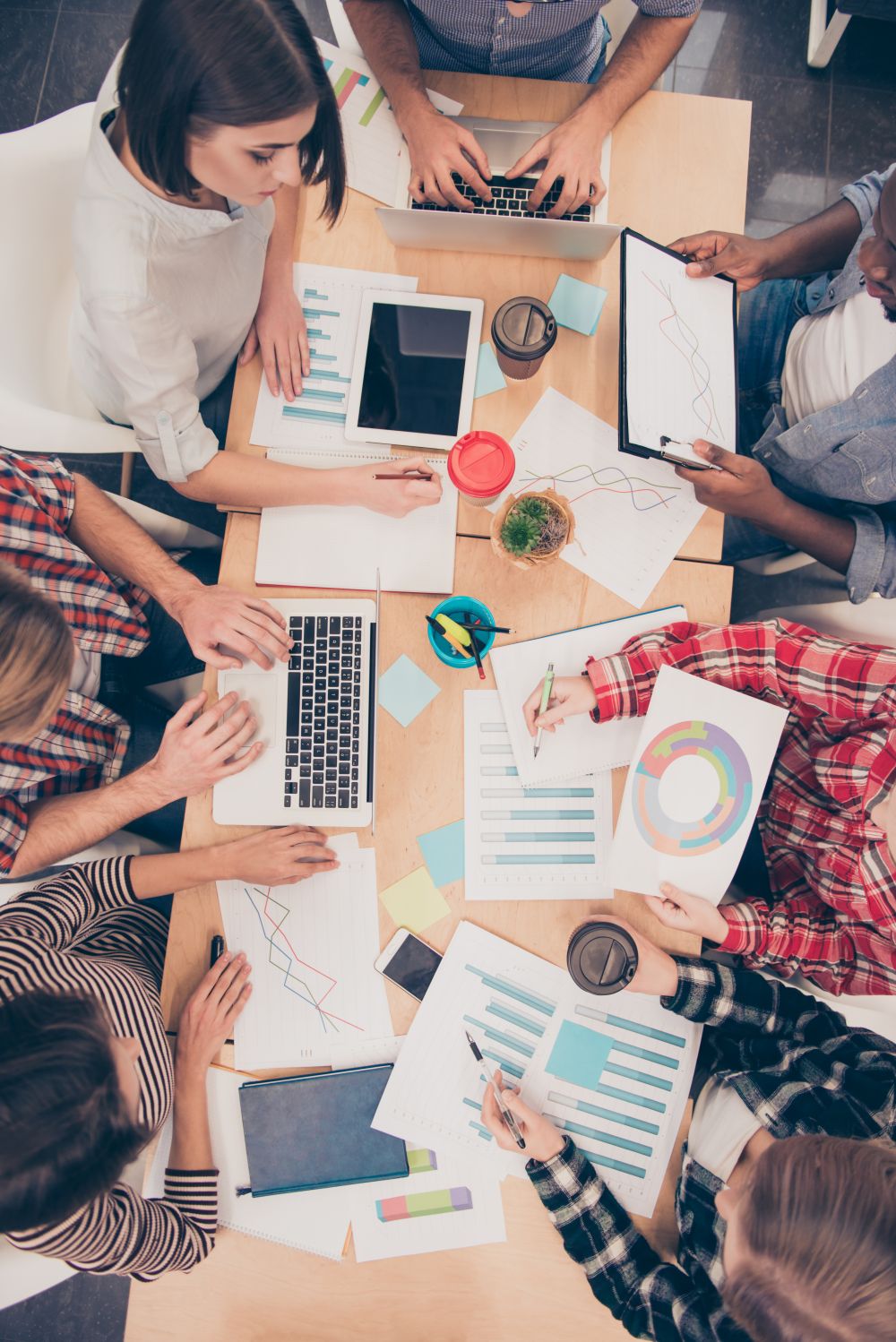 START EARLY
Take your time
Regularly check and read again the proposal
Proofread
Save it often in TENtec
Get the Member State(s) support
Do not wait until the last minute
5
[Speaker Notes: Start early (especially for Member State endorsement and multi-applicant proposals this is of key importance) 

Proposal submission system (TENtec) can seem daunting & overly complex to first-time users, but we need all of this information from you.
Time to spot errors and correct them (there are always errors)
Check to see which information is still missing from your proposal well before the deadline 
Proofread the proposal – quality is important (evaluators will not second guess if they cannot understand)
Save your proposal often in the TENtec proposal submission system
MS support = can be tricky procedure which takes time in some countries. Additionally, certain MS have a fixed schedule which needs to be respected and to which you will have to adapt > make contact with relevant authorities early on in the process!
Avoid uploading all supporting documents and information at the last minute
Do not wait until the last possible minute to submit the application (this is when problems occur – one second after the deadline it will not be possible any more to submit proposals in TENtec)]
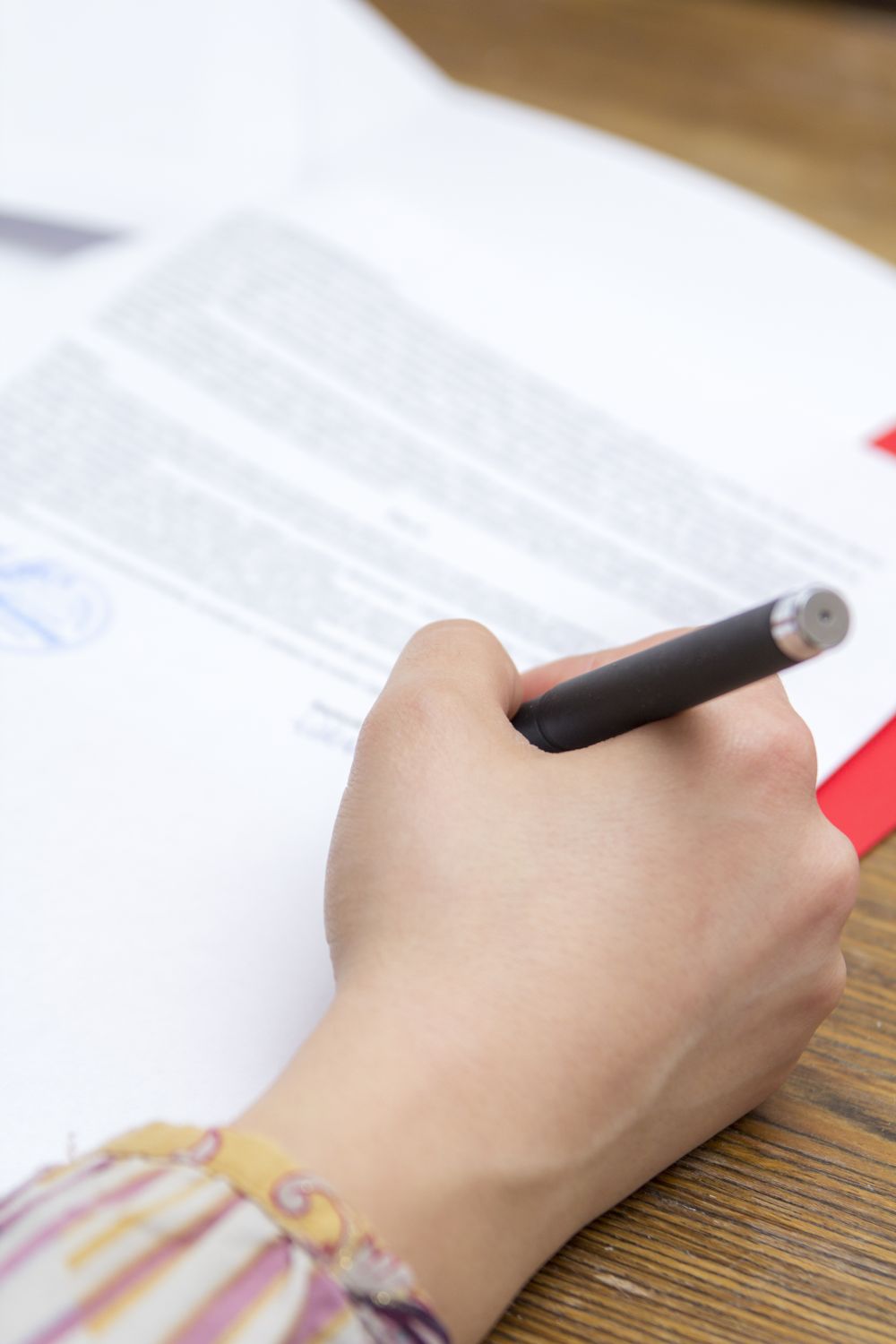 APPLICATION
4 parts: A, B, C, Part A (online)
Administrative info
Description of Action
Signatures
Part B (upload)
Administrative info
Financial/operational capacity
Signatures
Part C (upload)
Compliance with EU law
6
[Speaker Notes: Application composed of parts A (main characteristics of the proposal), B (Administrative information), C (Information on compliance with EU law), D (Technical and financial information)

Part A (online only)
Essential administrative information on the applicants and on the proposal (summary of the action, timing, activities and milestones, budget and requested funding) 
Description of the proposed Action should mention:
Link between the proposed Action and Core/Comprehensive Network or horizontal priority
Information about applicants and Member State(s) support
Location of the Action – Interactive Map Editor
Objective of the proposed Action, activities, milestones 
Costs: eligible costs, sources of funding,

Must be completed in the TENtec eSubmission module - Word version provided for reference on call webpage
Includes forms that require signature of all applicants (A2.2) and all concerned Member State(s) validation (A2.3)
Be complete, informative and precise

Part B (Word)
Further administrative information on applicants and info used to demonstrate compliance with the financial & operational capacity
Some applicants, depending on their legal status, do NOT need to demonstrate their operational and financial capacity (notably Member States or public entities)
Further administrative information on applicants' and their affiliated entities
Declaration forms (not in exclusion situation) for applicants and affiliated entities (annexes B1 and B2)
Additional documents required for neighbouring/third countries and/or applicants established in neighbouring/third countries (annexes B3 and B4)
Annexes B1, B2, B3, B4 to be completed, signed and uploaded in TENtec, if applicable

Part C (Word)
Compliance with EU law on environmental protection, state aid, public procurement and other sources of EU financing
Section I (Information on compliance with environmental law (e.g. EIA, Natura 2000, Water Framework Directive, consultation with environmental authorities) and declaration by relevant authorities) needed only for works or studies with physical interventions. SESAR proposals only need to fill this section if the proposed action includes physical interventions (e.g. installation of antennas) affecting a site designated as protection zone under the "Habitats" (92/43/EC) and Birds (2009/147/EC) Directives. Section 1.6 "Actions with a potential impact on water - Water Framework Directive 2000/60/EC" needs to be completed only if these physical interventions are located in protected waters as defined in Article 1 of this Directive.
Sections II, III and IV are not applicable to SESAR.
Sections V, VI and VII must be filled in for all proposals.]
PART A
Part A (online only)
Essential administrative information on the applicants and on the proposal (summary of the action, timing, activities and milestones, budget and requested funding) 
Description of the proposed Action should mention:
Link between the proposed Action and Core/Comprehensive Network or horizontal priority
Information about applicants and Member State(s) support
Location of the Action – Interactive Map Editor
Objective of the proposed Action, activities, milestones 
Costs: eligible costs, sources of funding,
Must be completed in the TENtec eSubmission module - Word version provided for reference on call webpage
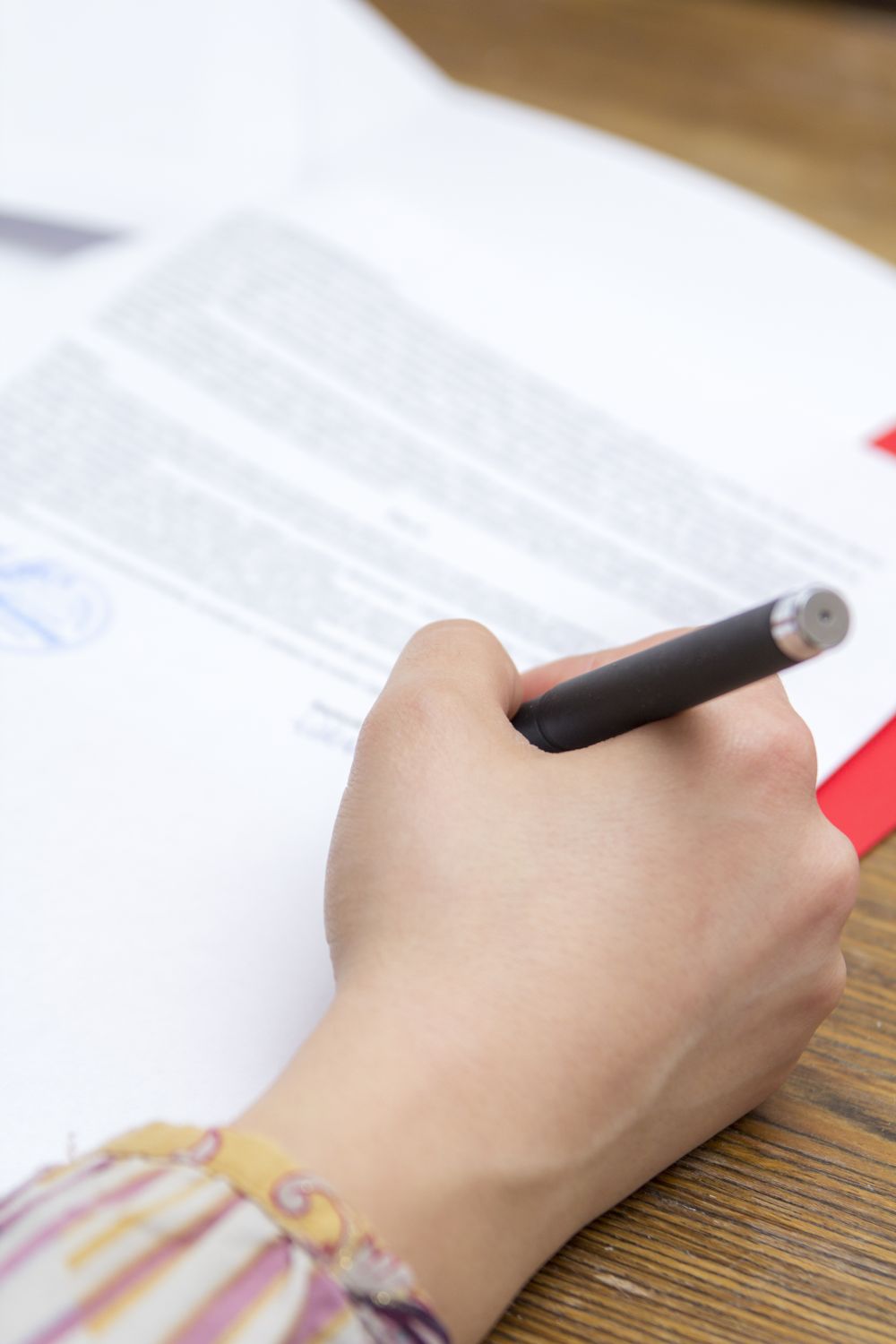 Part D
Technical/financial info
Order = award criteria
Supporting documents
CBA (when applicable)
Follow the Guides for Applicants

Use the checklists
8
[Speaker Notes: Part D (Word)
Detailed, technical information describing the global project, the proposed Action and its activities 
Order of the questions reflects the award criteria 
Should contain ALL information needed by the evaluators for a fair and comprehensive assessment of the proposal in relation to each award criteria
ALL relevant information should be included in the application form - don’t rely on additional supporting documents
Responses need to be clear, well-structured, substantiated and concise -> experts have limited time to read and assess the proposals
No more than 40 pages

Supporting documents
CBA/CEA mandatory for all works and mixed proposals
Documents that demonstrate financial and operational capacity, annexes and documents required in the application forms, GIS data, etc.
Other annexes -> keep it to the minimum as evaluators focus on the application form and required documents

New developments in TENtec may help you to complete your applications more easily (i.e. tracking completeness of information to be provided)]
Award criteria
RELEVANCE: Motivate your replies and, where possible, support your statements with qualitative/quantitative data
MATURITY: Consider applying in future calls if your proposal is not mature enough
IMPACT: Prove that CEF transport funding will make a difference
QUALITY: demonstrate that the proposed Action is sound and the check that the proposal is complete, clear and easy to follow.
Recommendations based on applications:
Detailed description of activities
Proper number of milestones
Build the case -match the priorities you are applying for
Relevance – relevant to the call priority
Maturity for investment actions – autorisation, financing, permitting, procurement
Impact – demonstrate that you need CEF
Quality (quantify what you want to do, complete design, clear so enabling the assessment, coherent – technical implementation and financial progress)
[Speaker Notes: It must be clear what you want to achieve, the activities need to describe what you are going to do.
Milesones are checkpoints for the purpose of the monitoring of the Action. When you have big, anti-annual activities, think about intermediary milestones, one per year – is a good balance]
Eligible costs
Incurred by the beneficiary(ies), affiliated entities and implementing bodies

 incurred during the action duration. Start of eligibility of costs: as from the date of submission of the application
 necessary for the implementation of the Action;
 identifiable and verifiable;
 comply with tax and social obligations;
 reasonable, justified and comply with sound financial management principles.
11
Costs incurred vs costs paid – CEF principle
Costs incurred: when the respective goods, works or services are delivered or executed and not invoiced or paid.

1. You declare eligible costs when they were incurred and not paid,
They are alligned with the dates of the activities and milestones

2. Costs of building materials, etc. necessary for implementation of the works - incurred when delivered and accepted by the Beneficiary on the Action work site.

3. Advance payments for contractors. At the moment of the advance payment to contractor(s) no goods, works or services are supplied, delivered or provided. Therefore this payment is considered as costs incurred only when the contract or subcontract (or a part of it) is executed, i.e. the goods, works or services (incl. studies) are supplied, delivered or provided.
12
[Speaker Notes: This is fundamental CEF principle, it starts already with the application!
Remeber, you declare eligible costs when they were incurred and not paid
My colleague Piotr will go into further details during his presentation on payments tomorrow
Remeber the costs has to be aligned with activities and milestones, so please do not put that you signed a contract on 20 December 2017 and put 7 mln euro, this 7 mln euro should be declared once the work have been finished so in 2018 or 2019]
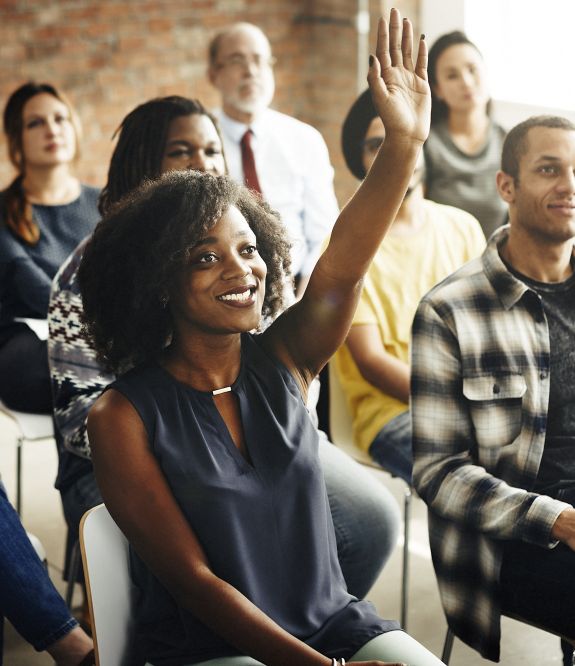 ASK & CHECK
We are here to help you!
Helpdesk INEA-CEF-Transport-calls@ec.europa.eu
Ask questions today
FAQs & notification service
Keep monitoring for news & updates
Twitter/LinkedIn
13
[Speaker Notes: We are here to help you!
Helpdesk: INEA-CEF-Transport-calls@ec.europa.eu
It starts today – you can send in your questions for the speakers, answers will be included in the list of FAQs

FIRST: check already published FAQs – the answer to your question might already be there!!
Where relevant for all applicants: answers published in FAQs (no individual responses) – register for updates
Where too specific to a proposal and would provide a comparative advantage: not answered
FAQ deadline: 1 March 2018; last update 8 March 2018 – with extension of deadline: 22 March; last update 5 April 2018
Individual responses will be provided until the deadline on technical questions related to TENtec eSubmission module

Keep monitoring our website for news and updates – everything will be posted there! Additionally check our Twitter feed (address on last slide) if you are on Twitter and LinkedIn]
Think about the evaluators…
Provide only relevant information using only the application forms
 Use simple, clear language: responses need to be clear, well-strucutred, substantiated and concise
 Be coherent in describing the objective, activities, duration and budget
 Be consistent through your statements in different parts of the application

The proposals will be evaluated on its own merits and based only on the information provided by the applicant. Respect word limit.
SUBMIT
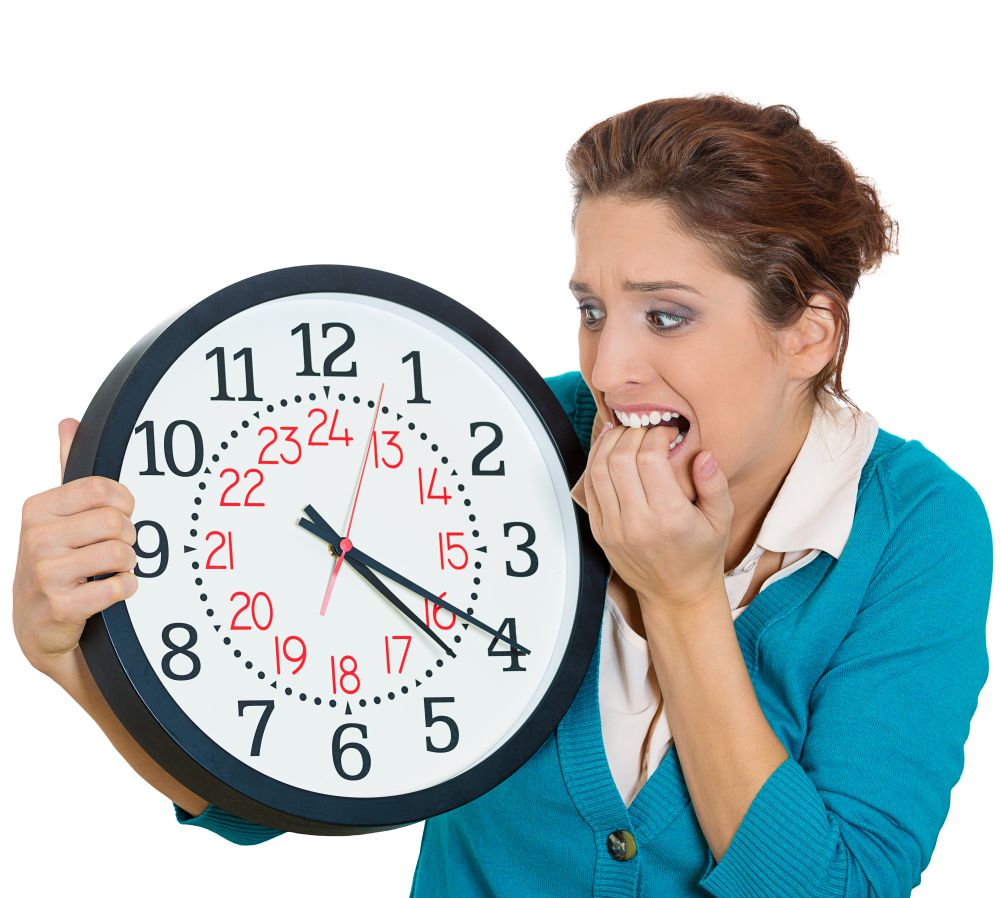 24 April 2019 at 17:00:00 (Brussels time)
Forms uploaded
Supporting docs
Proposal complete & signed
Use checklist

SUBMIT (with time to spare)

& good luck
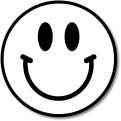 15
[Speaker Notes: 24 April 2019 (17:00:00 Brussels time) 
Write this date down in all your calendars. You are never too late, until you are too late. 
TENtec will not accept proposals submitted even one second after this deadline and INEA will not make any exceptions!

Do your final checks before this deadline!
Have all the forms needing signatures been uploaded?
Is the proposal complete?
Are all the supporting documents there?

Use the proposal checklist made available for you on the call page!

Hit the SUBMIT button with time to spare, ideally days! 
Remember to keep all of the original documentation as it might be requested at a later stage!]
For more information
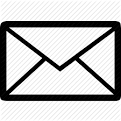 inea-cef-transport-calls@ec.europa.eu
inea@ec.europa.eu
http://ec.europa.eu/inea

https://ec.europa.eu/inea/en/connecting-europe-facility/cef-transport/apply-funding/2017-cef-transport-sesar-call-proposals
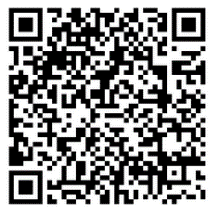 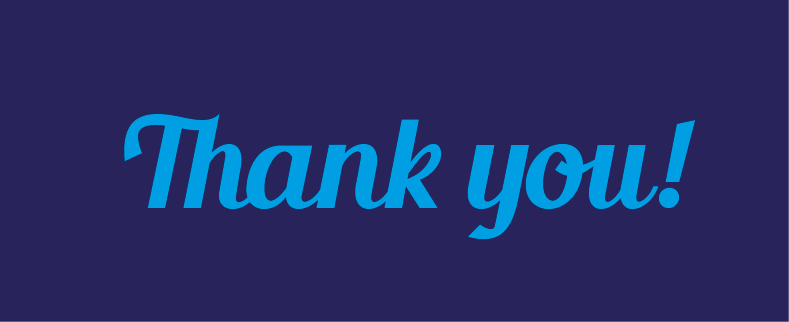 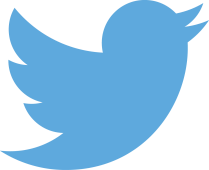 @inea_eu